Click here to make your own copy of this template
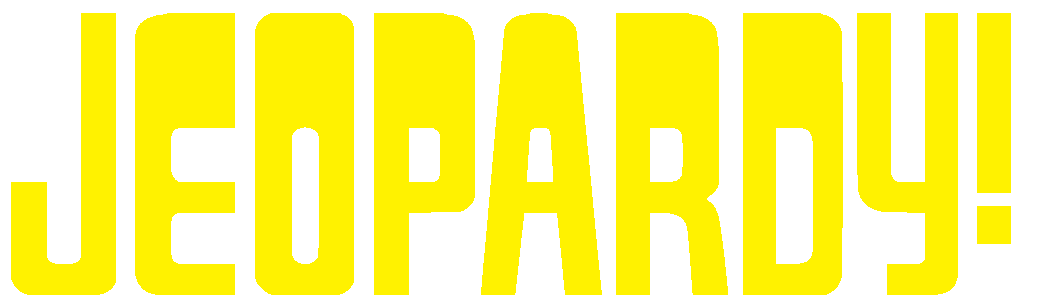 5-topic Template
by Eric Curts
ericcurts@gmail.com - www.ericcurts.com
twitter.com/ericcurts - plus.google.com/+EricCurts1
This slideshow is licensed under a Creative Commons Attribution Non-Commercial 3.0 United States license.  For more information about this license see http://creativecommons.org/licenses/by-nc/3.0/ (In short, you can copy, distribute, and adapt this work as long as you give proper attribution and do not charge for it.)
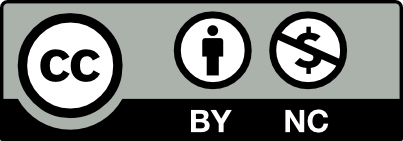 Editing Directions
This is a READ ONLY Google Slide Presentation. You need to MAKE YOUR OWN COPY of this slideshow so you can edit it and create your own Jeopardy game.
To make your own copy, first be sure to be logged into your Google account, then click “File” and “Make a copy…” in the menu above.
Once you have your own copy of the slideshow you can now make your changes.
Edit the title slide as needed to name your Jeopardy game.
On the “Jeopardy Board” slide, replace the generic topic headings with your real topics. Reduce the font size if needed to fit your topic text to the box.
On each “Question” and “Answer” slide, simply type in your question and answer text to replace the placeholder text in the middle of the slide.
Everything is already hyperlinked to go to the correct slides, so no links need to be added.
All other text and items on each slide are linked back to that same slide so the user will not accidentally move to the next slide.
Delete this slide when done creating your Jeopardy game.
JEOPARDY BOARD
FINAL JEOPARDY
Topic 1 - $100 Question
What do we call the location where two tectonic plates meet?
Click to see answer
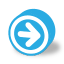 Topic 1 - $100 Answer
A Plate Boundary
Click to return to Jeopardy Board
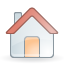 Topic 1 - $200 Question
Which type of boundary is formed when two oceanic plates separate?
Click to see answer
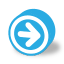 Topic 1 - $200 Answer
A Divergent Boundary
Click to return to Jeopardy Board
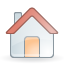 Topic 1 - $300 Question
What type of boundary is formed when two tectonic plates move toward each other?
Click to see answer
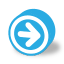 Topic 1 - $300 Answer
A convergent boundary
Click to return to Jeopardy Board
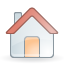 Topic 1 - $400 Question
What do we call a boundary in which two plates slide along each other’s edge?
Click to see answer
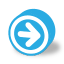 Topic 1 - $400 Answer
A Transform Boundary
Click to return to Jeopardy Board
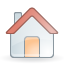 Topic 1 - $500 Question
Why, when an oceanic plate and continental plate converge, does the oceanic plate move under the continental plate?
Click to see answer
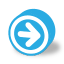 Topic 1 - $500 Answer
The oceanic plate is more dense than the continental plate.
Click to return to Jeopardy Board
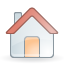 Topic 2 - $100 Question
What do we call the idea that the Earth’s outer layer is composed of “plates” that move around the surface?
Click to see answer
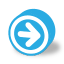 Topic 2 - $100 Answer
The Theory of Plate Tectonics
Click to return to Jeopardy Board
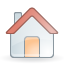 Topic 2 - $200 Question
What are the two types of tectonic plates?
Click to see answer
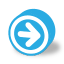 Topic 2 - $200 Answer
Oceanic plates and tectonic plates
Click to return to Jeopardy Board
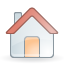 Topic 2 - $300 Question
What do we call the layer of Earth that the tectonic plates move on top of?
(Think Hummus)
Click to see answer
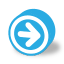 Topic 2 - $300 Answer
The Asthenosphere
Click to return to Jeopardy Board
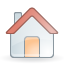 Topic 2 - $400 Question
What was the original land mass of Earth called, when all of the continents were connected to one another?
Click to see answer
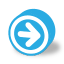 Topic 2 - $400 Answer
Pangea
Click to return to Jeopardy Board
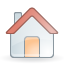 Topic 2 - $500 Question
What force, involving hot and cold temperatures, is responsible for the movement of tectonic plates?
(Found in the Middle Mantle)
Click to see answer
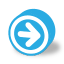 Topic 2 - $500 Answer
Convection Currents
Click to return to Jeopardy Board
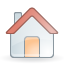 Topic 3 - $100 Question
When energy builds up between two tectonic plates, it eventually releases causing what?
Click to see answer
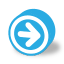 Topic 3 - $100 Answer
An earthquake
Click to return to Jeopardy Board
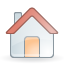 Topic 3 - $200 Question
What is the point on Earth’s surface directly above the focus of an earthquake?
Click to see answer
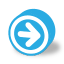 Topic 3 - $200 Answer
Epicenter
Click to return to Jeopardy Board
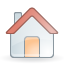 Topic 3 - $300 Question
A fracture along which the blocks of crust have moved parallel to the fracture.
Click to see answer
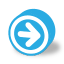 Topic 3 - $300 Answer
Fault
Click to return to Jeopardy Board
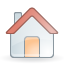 Topic 3 - $400 Question
What instrument is used to detect and record earthquakes?
Click to see answer
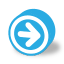 Topic 3 - $400 Answer
Seismograph
Click to return to Jeopardy Board
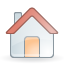 Topic 3 - $500 Question
Smaller earthquakes that follow the largest part of an earthquake sequence.
Click to see answer
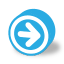 Topic 3 - $500 Answer
Aftershock
Click to return to Jeopardy Board
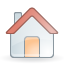 Topic 4 - $100 Question
The layer of the Earth where we currently live.
Click to see answer
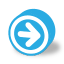 Topic 4 - $100 Answer
The Crust
Click to return to Jeopardy Board
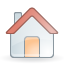 Topic 4 - $200 Question
The largest layer of Earth, where convection currents that drive plate tectonics are located.
Click to see answer
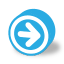 Topic 4 - $200 Answer
The Mantle
Click to return to Jeopardy Board
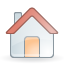 Topic 4 - $300 Question
The layer of Earth located between the mantle and the inner core
Click to see answer
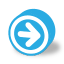 Topic 4 - $300 Answer
The outer core
Click to return to Jeopardy Board
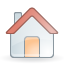 Topic 4 - $400 Question
The bottom layer of Earth where temperatures can reach as high as the surface of the sun.
Click to see answer
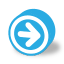 Topic 4 - $400 Answer
The Inner Core
Click to return to Jeopardy Board
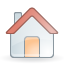 Topic 4 - $500 Question
What part of Earth is made up of the crust AS WELL as the upper portion of the mantle?
Click to see answer
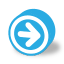 Topic 4 - $500 Answer
The Lithosphere
Click to return to Jeopardy Board
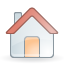 Topic 5 - $100 Question
What do we call the smallest form of an element, that has all the properties of the element?
Click to see answer
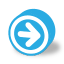 Topic 5 - $100 Answer
An Atom
Click to return to Jeopardy Board
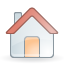 Topic 5 - $200 Question
A change in matter which forms an entirely new substance
Click to see answer
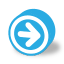 Topic 5 - $200 Answer
Chemical change
Click to return to Jeopardy Board
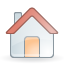 Topic 5 - $300 Question
The measure of the mass of something compared to its volume
Click to see answer
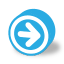 Topic 5 - $300 Answer
Density
Click to return to Jeopardy Board
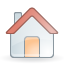 Topic 5 - $400 Question
The smallest thing that can still be considered living is known as what?
Click to see answer
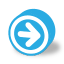 Topic 5 - $400 Answer
A cell
Click to return to Jeopardy Board
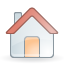 Topic 5 - $500 Question
What is another name for the rows on the periodic table of elements?
Click to see answer
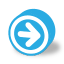 Topic 5 - $500 Answer
Periods
Click to return to Jeopardy Board
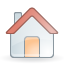 FINAL
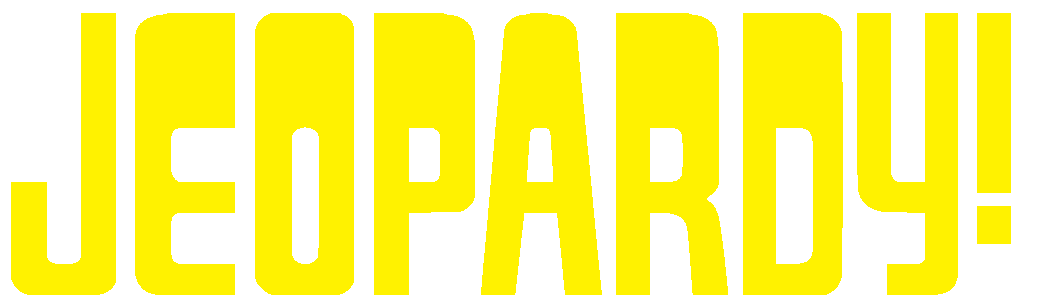 Topic: Type topic here
Click to see question
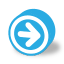 Final Jeopardy Question
Type question here
Click to see answer
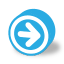 Final Jeopardy Answer
Type answer here
Click to return to Jeopardy Board
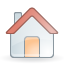